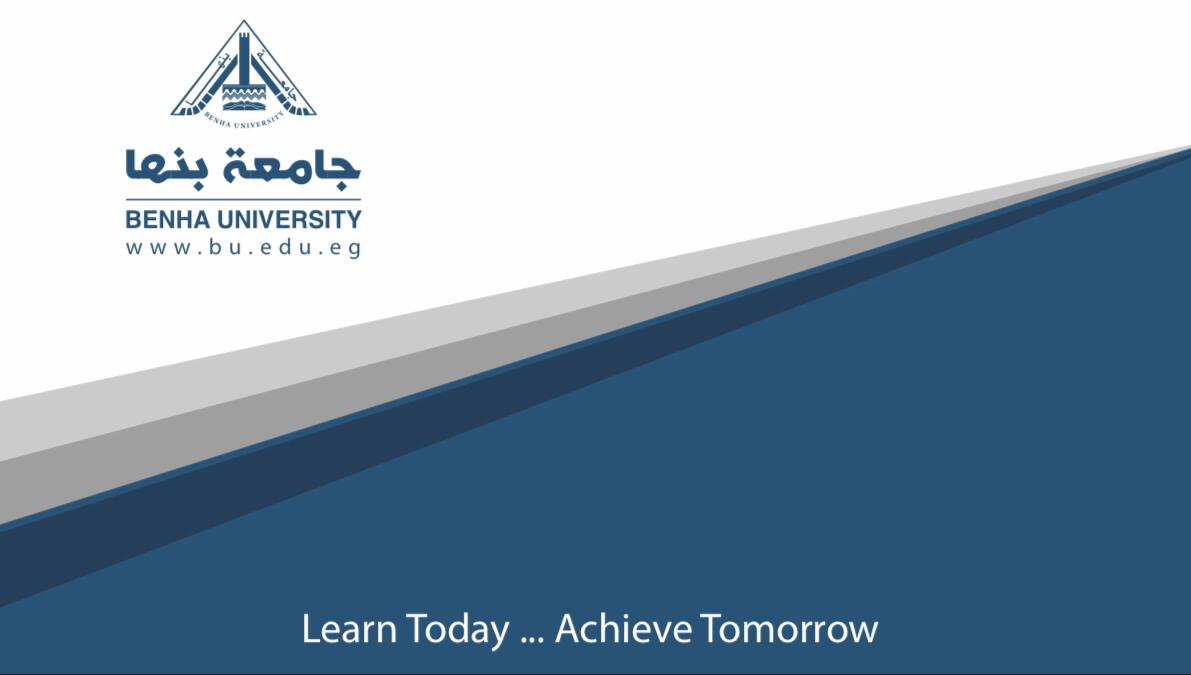 قسم اللغة الإنجليزية
الفرقة الرابعه
تحليل الأخطاء
د/منة محمد سلامة المصري
2020
Taxonomy of Errors
Richards does not believe that the native language is the only source of errors. He gives the following taxonomy of errors: 
1) Errors due to interference 
2) Overgeneralization 
3) Performance errors 
4) Markers of transitional competence 
5) Errors involving strategies of communication and assimilation
6) Teaching- induced errors
Error identification:
Ellis (1997) claims that comparing the sentences learners produce with what the normal or ‘correct’ sentences in the target language, which correspond with them enable us to identify errors.
Error description procedure
Linguistic taxonomy:  
Surface structure taxonomy
For more details see pages 40-43
The four main ways in which learners alter target forms
A) Addition errors: 
B) Omission errors: 
C) Misordering errors
D) Misformation errors
Examples
I live in a country the most beautiful in Egypt
"I known the city of Cartagena there the clime is hot"